INFLAMMATION
Dr.V.Shanthi
Associate professor, pathology
Sri Venkateswara Institute of Medical Sciences, tirupathi
INFLAMMATION
Inflammation is protective response of vascularized tissue to eliminate microbes or toxins from the site of cell damage or sites of infection
Neutrophils
Eosinophils 
Lymphocytes 
macrophages
Leukocytes
Mediators of host defense
Antibodies and complement proteins
HISTORICAL EVENTS
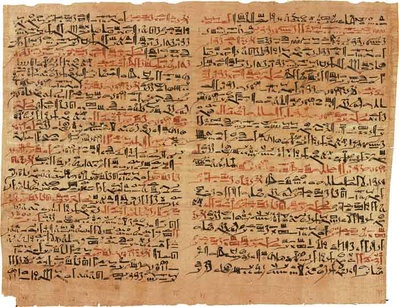 Inflammation was first described by Egyptian papyrus (around 3000BC)
Rubor (redness)
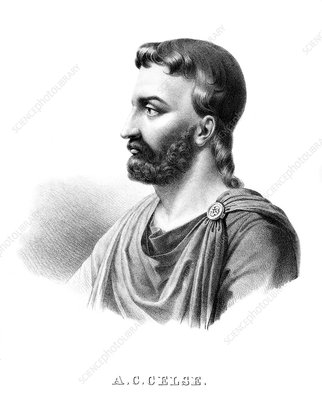 Later Roman writer, Celsus (1st century AD) first listed 4 cardinal signs of inflammation
Calor (heat)
Dolar (pain)
Tumor (swelling)
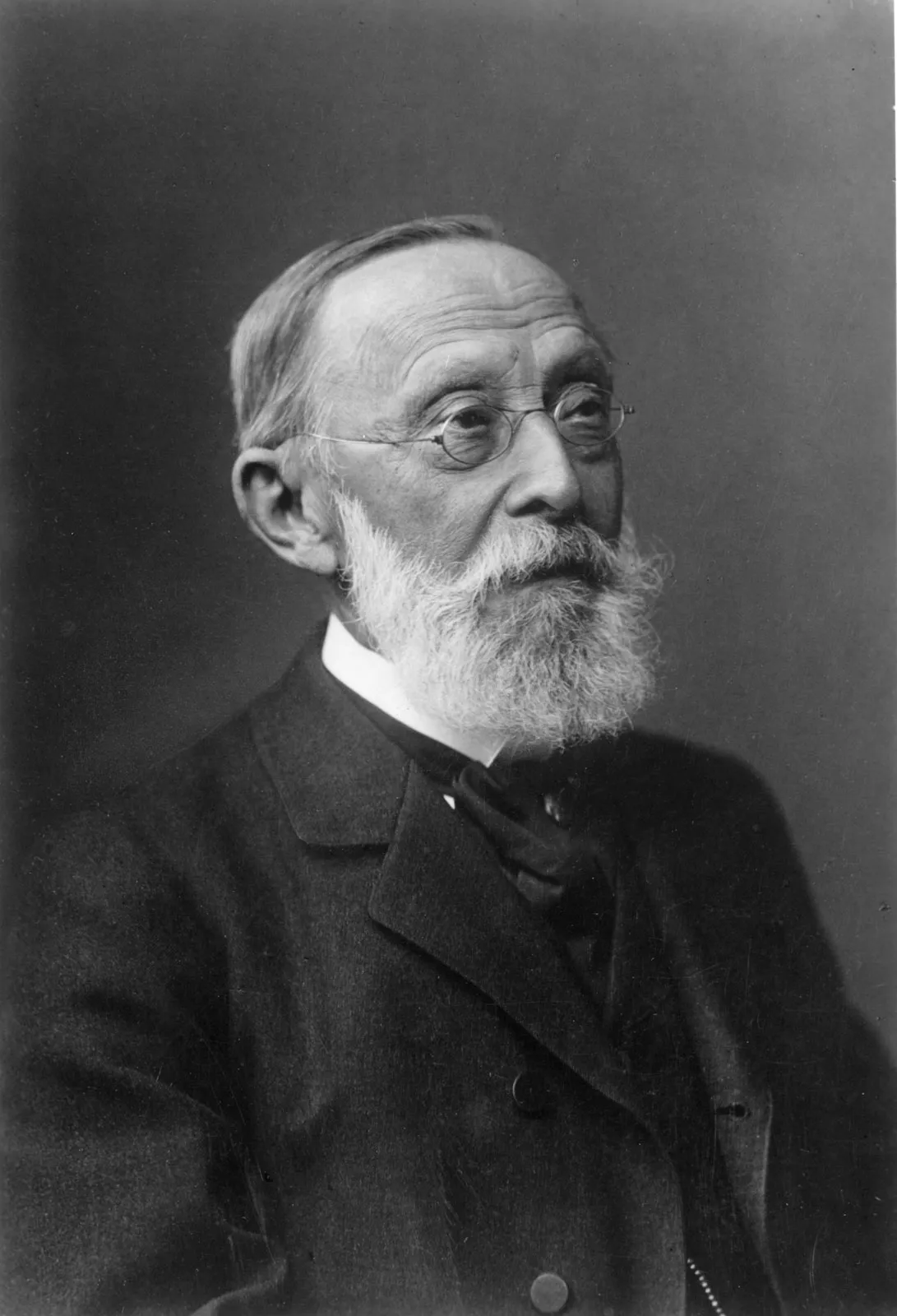 Rudolf Virchow added “loss of function (function laesa)”  in the 19th century
HISTORICAL EVENTS
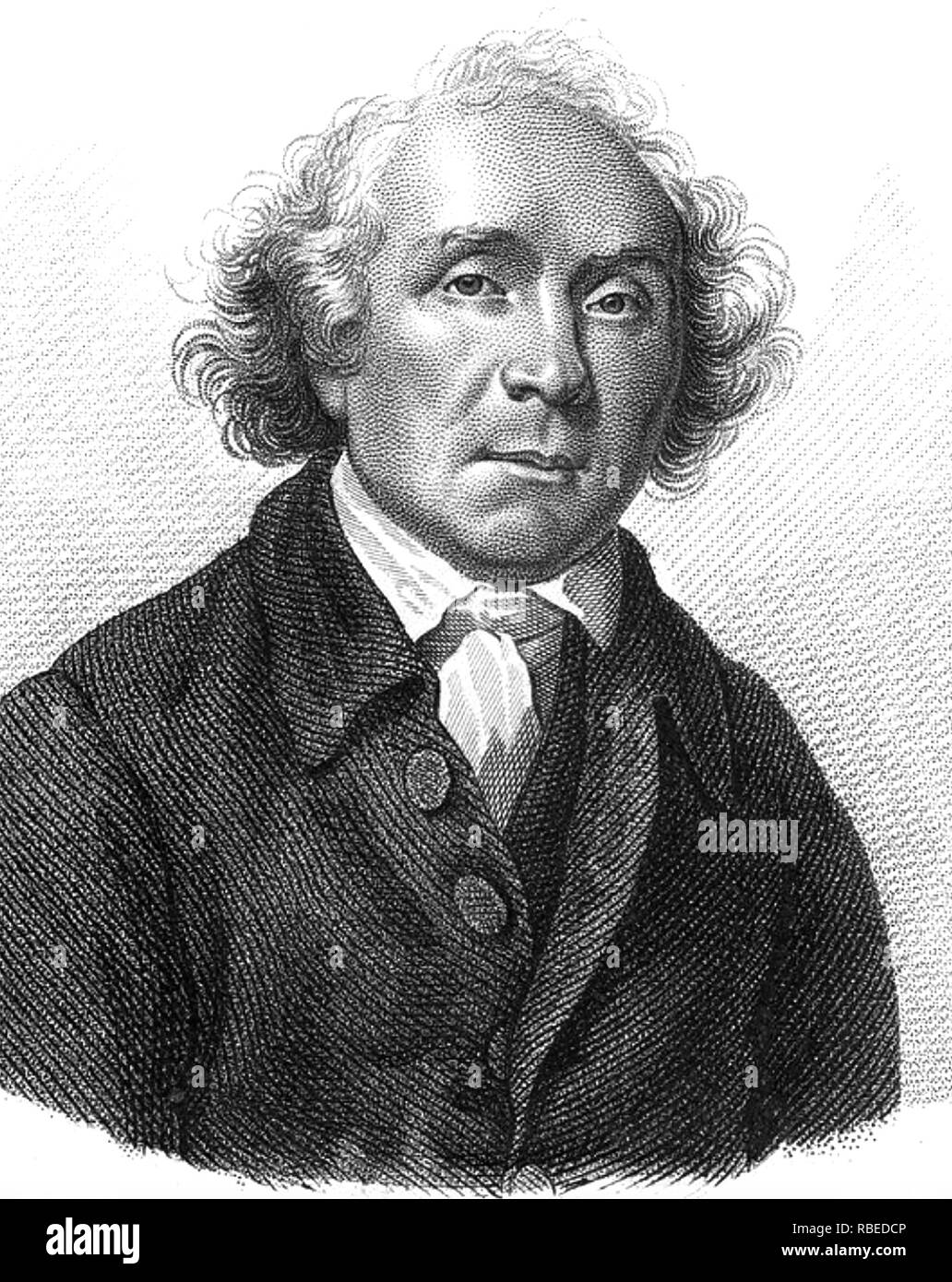 John Hunter ( Scottish surgeon) – inflammation is not a disease but a stereotypic response to injurious stimuli by host
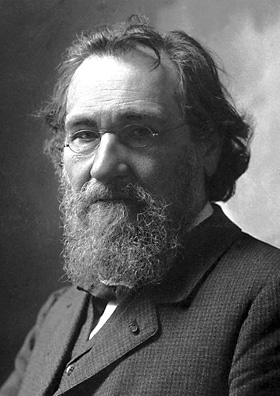 Elie Metchnikoff -  described phagocytosis
INFLAMMATION
CAUSES OF INFLAMMATION
Infections – bacterial, viral, fungal, parasitic and microbial toxins
Physical trauma or blunt injury
Necrotic tissue – molecules released from necrotic cells induce inflammatory reaction
Foreign bodies (splinters, dirt, sutures) – elicit inflammation by themselves or can cause tissue injury . Deposition of endogenous substances like urate crystals, cholesterol crystals,  lipids can also  produce inflammation
Immune reactions – autoimmune diseases where injurious immune responses are directed against self antigens
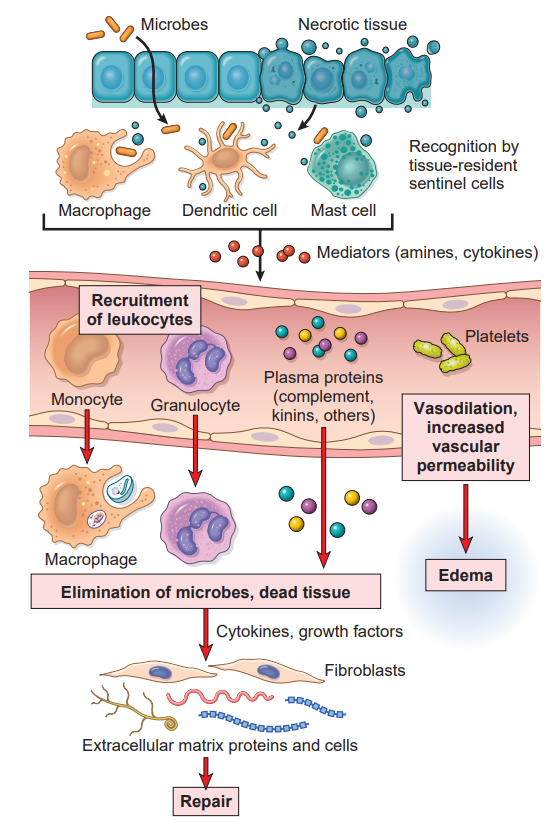 SEQUENCE OF EVENTS IN INFLAMMATION
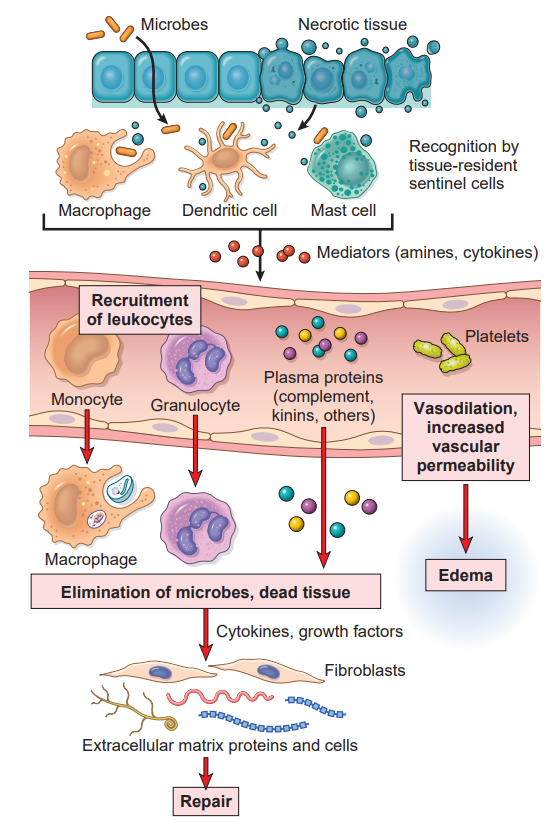 SEQUENCE OF EVENTS IN INFLAMMATION
TYPES OF INFLAMMATION
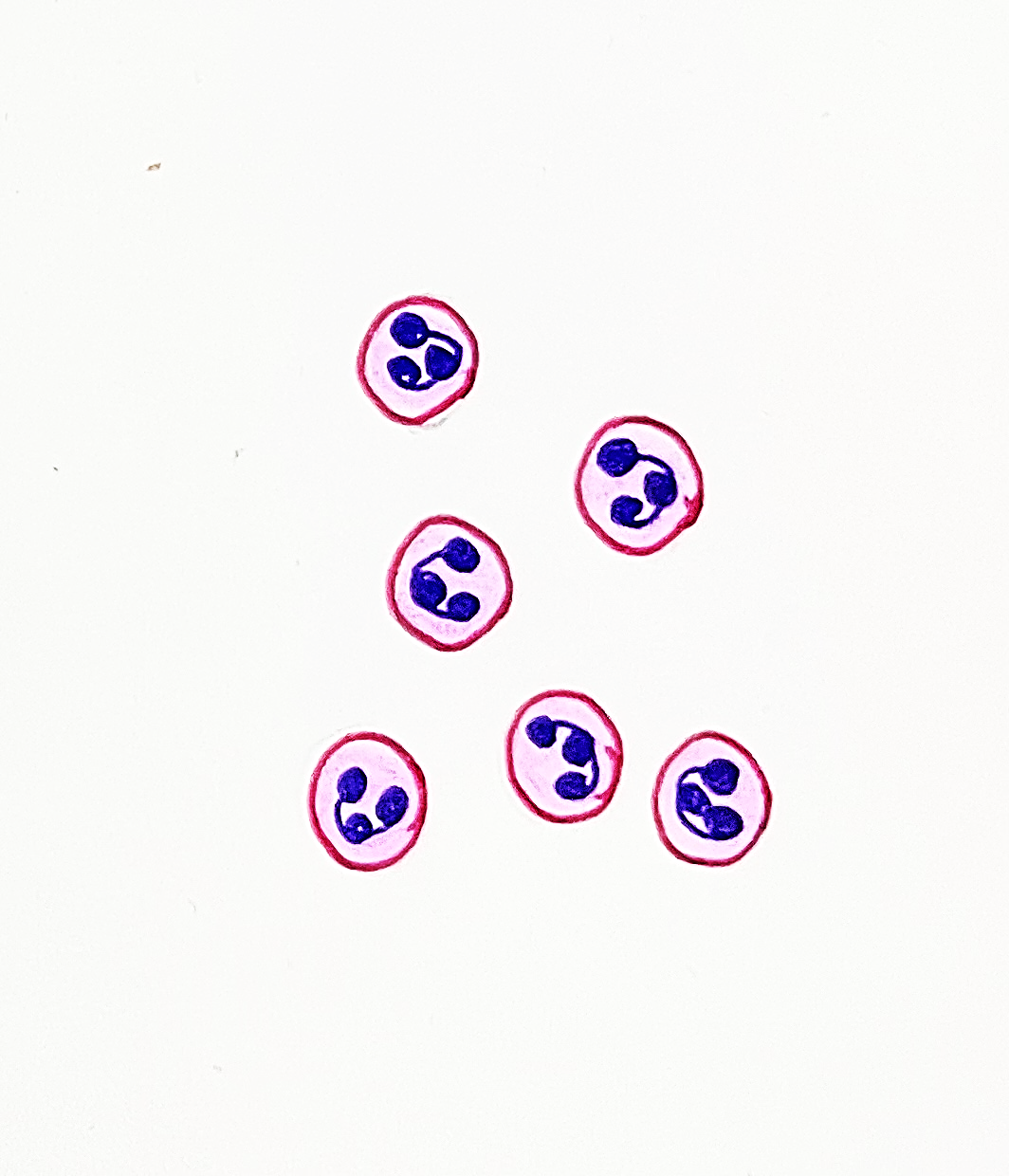 Acute inflammation
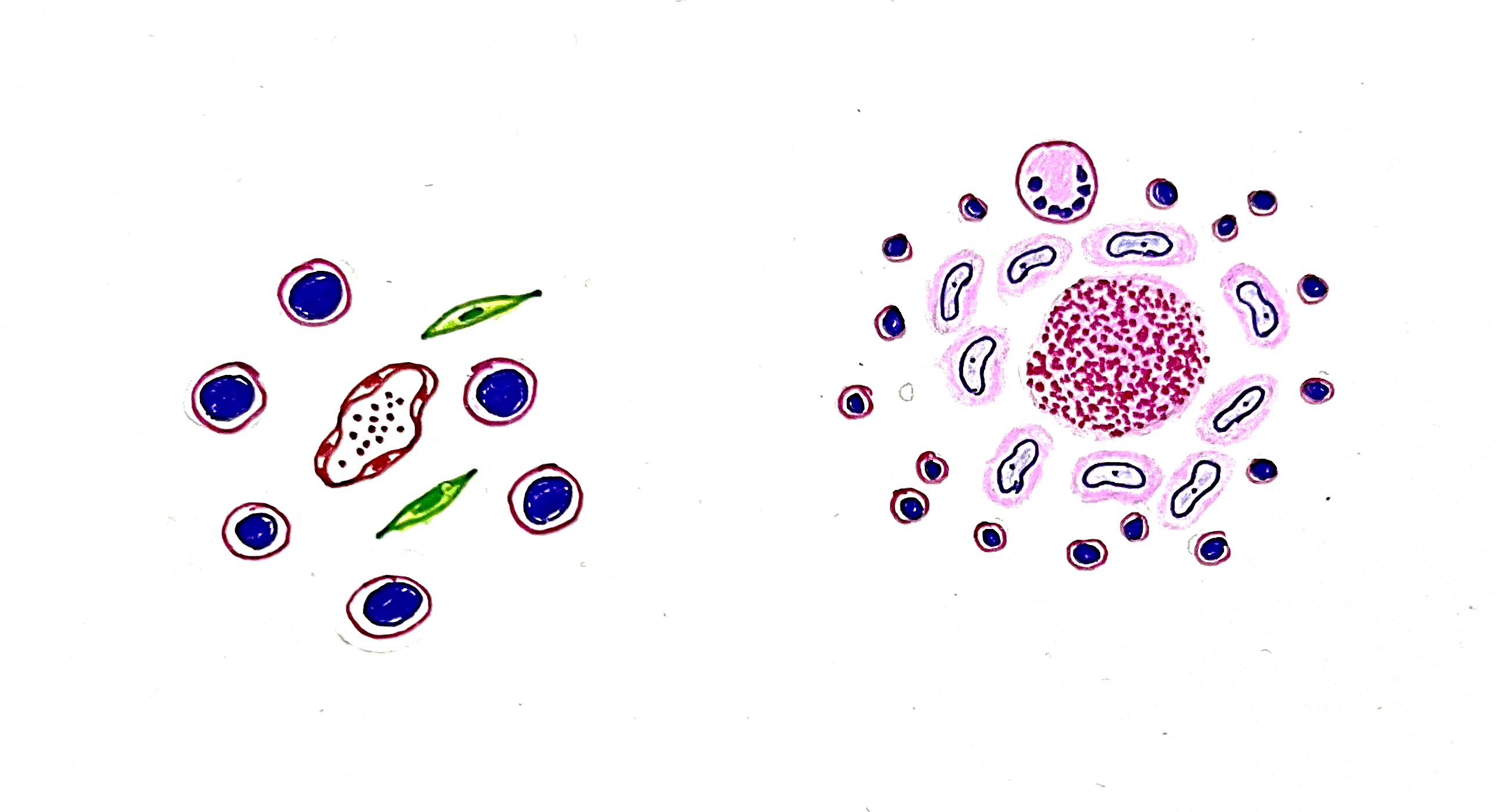 Types of inflammation
Chronic inflammation
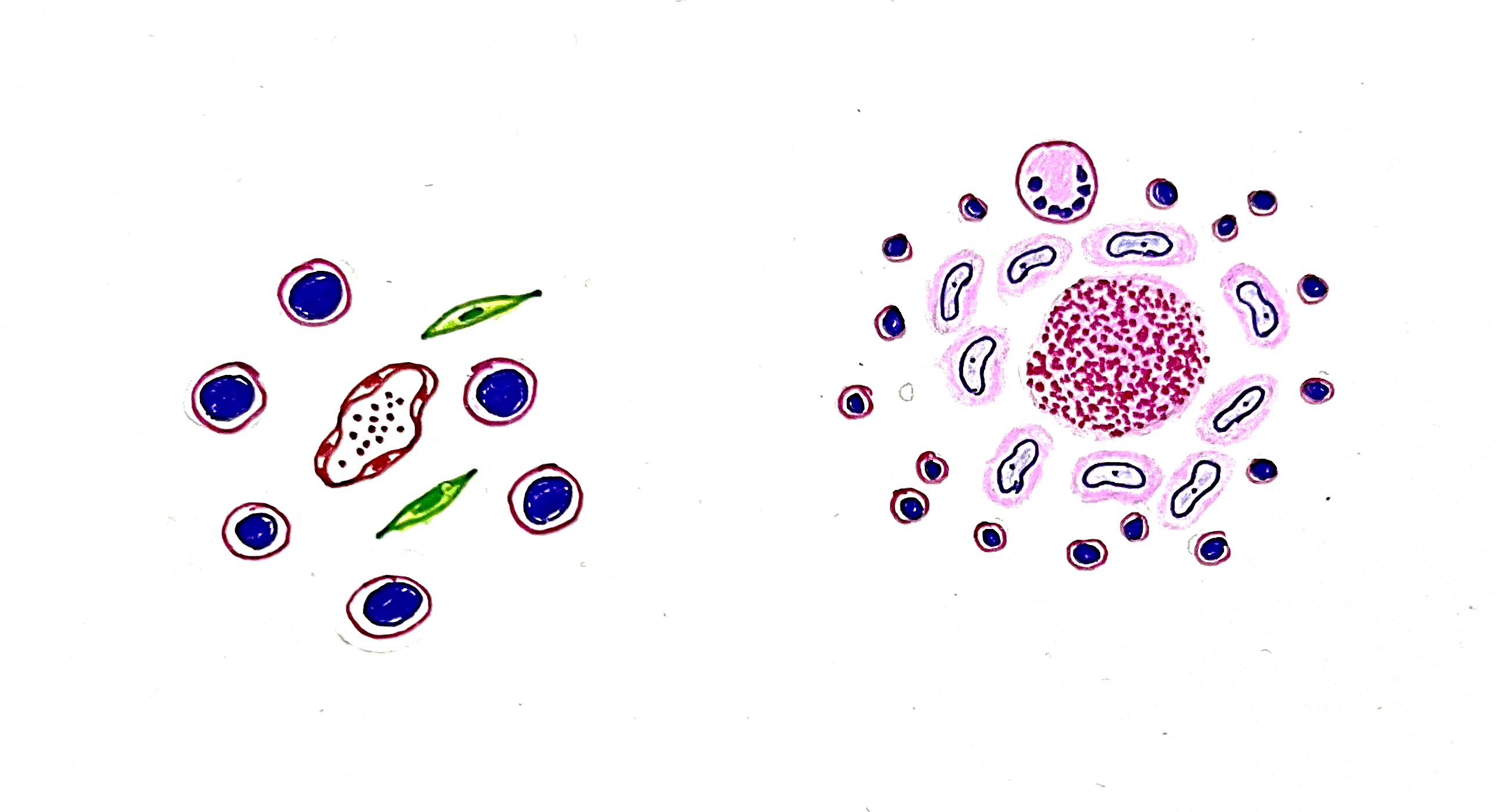 Granulomatous inflammation
DIFFERENCES BETWEEN ACUTE AND CHRONIC INFLAMMATION
ACUTE INFLAMMATION
Definition
Acute inflammation is rapid response to injurious agent that serves to deliver mediators of host defense to the site of injury
3 components of Acute inflammation
Alterations in vascular caliber  leading to increased blood flow
Structural changes in microvasculature that permits plasma proteins & leucocytes from the microcirculation
Emigration of leucocytes from the microcirculation, their accumulation in focus of injury & their activation to eliminate the offending organism
ACUTE INFLAMMATION
NORMAL
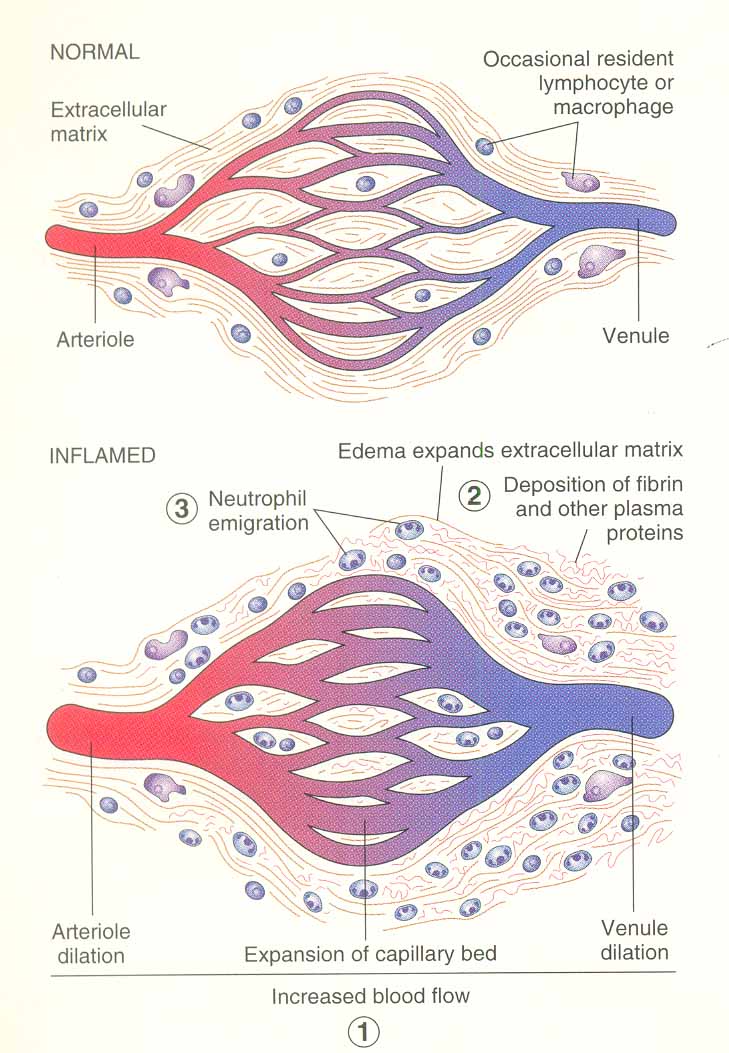 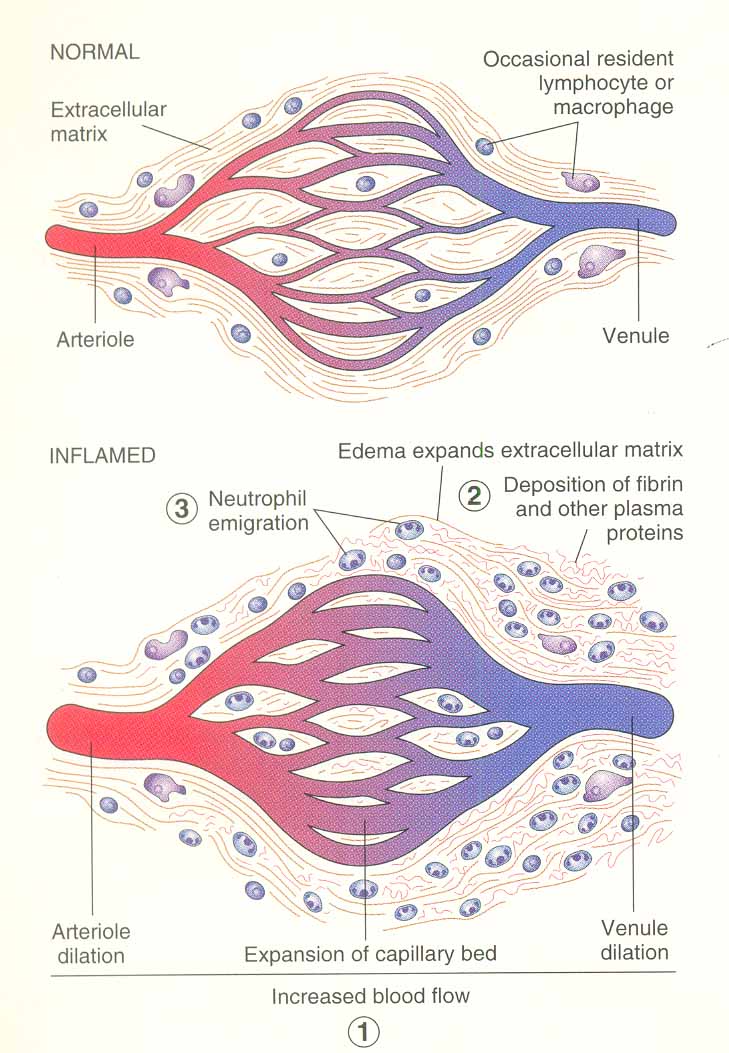 ACUTE INFLAMMATIONVascular events
Earliest vasoconstriction
Followed by vasodilation
Caused by mediators like histamine
Vasodilation
REDNESS AND HEAT
CHANGES IN VASCULAR FLOW AND CALIBRE
Increased vascular permeability
Outpouring  of protein rich fluid into tissues
Conc. Of RBC in blood vessels – increased viscosity of blood
STASIS
Loss of fluid
ACUTE INFLAMMATION Increased vascular permeability (vascular leakage)
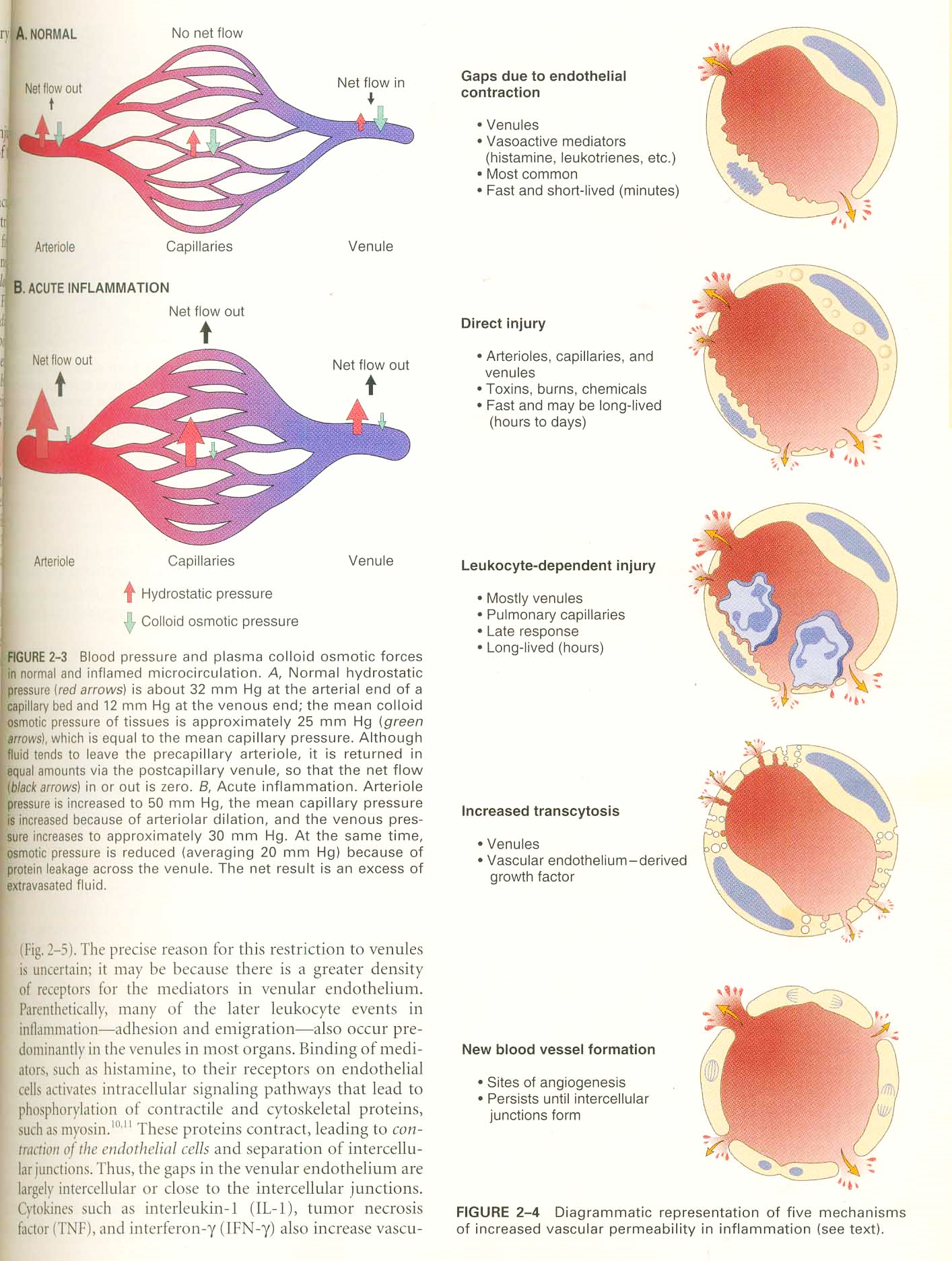 Formation of endothelial gaps in venules
   Is mediated by histamine, leucotrienes etc
  Fast & short lived (immediate transient response)
  Most common & effects mostly veinules
ACUTE INFLAMMATION Increased vascular permeability (vascular leakage)
Binding of the mediators to receptors on endothelium

Activates intracellular signaling pathway

Phosphorylation of contractile & cytoskeletal proteins (myosin)

Contraction of endothelial cells & separation of intercellular junctions

Gaps in venular endothelium which are largely intercellular
ACUTE INFLAMMATION Increased vascular permeability (vascular leakage)
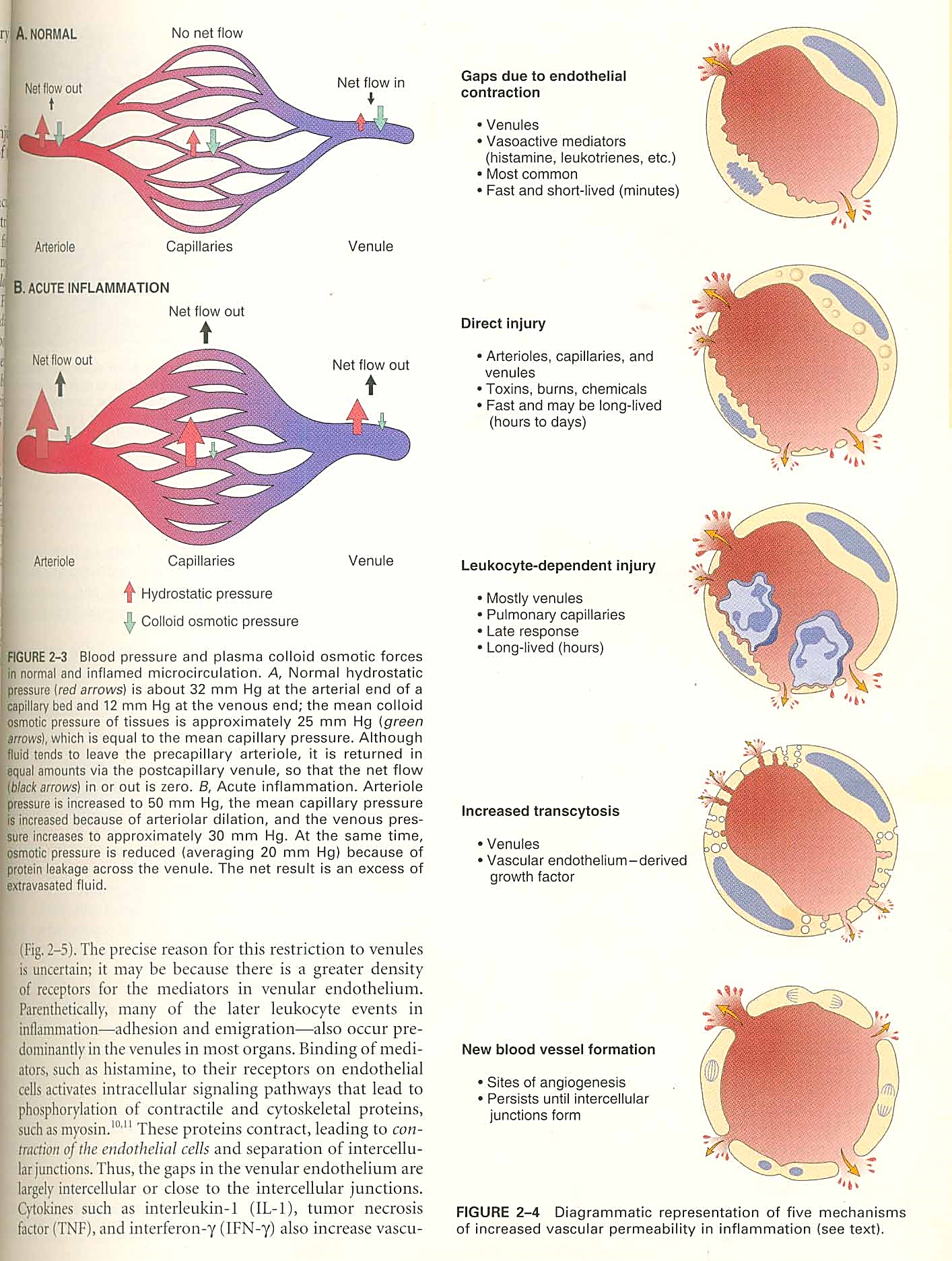 Direct injury
 Leads to cell necrosis 
 Arterioles , capillaries & veinules 
 Toxins , burns & chemicals 
 Fast & may be long lived (hours to day))
ACUTE INFLAMMATION Increased vascular permeability (vascular leakage)
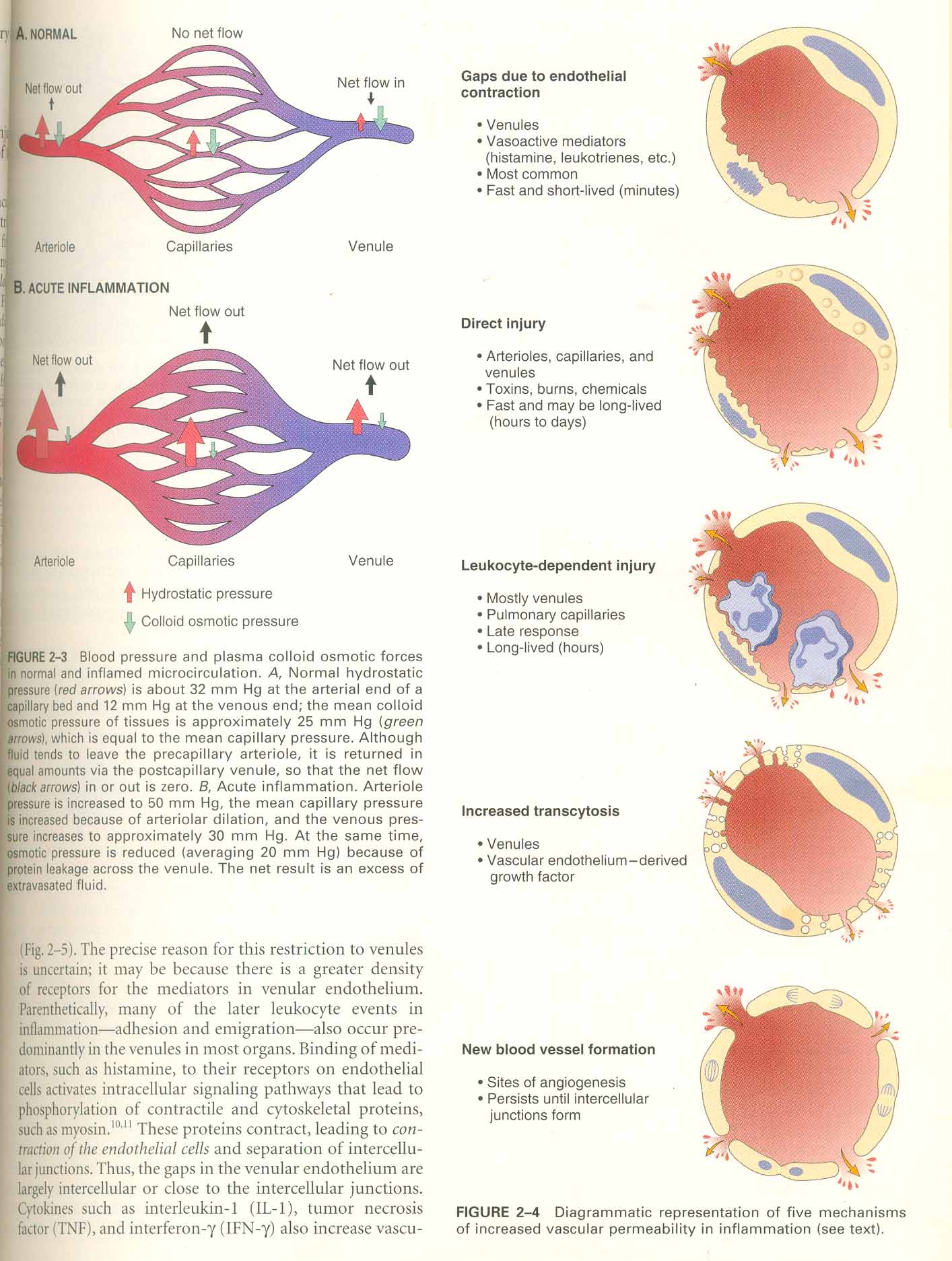 Leucocyte – dependent injury
 Mostly venules , pulmonary capillaries & glomerular capillaries 
 Late response & long lived (hours)
 Early stage leucocyte adhere to endothelium – activated – release toxic oxygen species & proteolytic enzymes – endothelial injury & detachment – increased permeability
ACUTE INFLAMMATION Increased vascular permeability (vascular leakage)
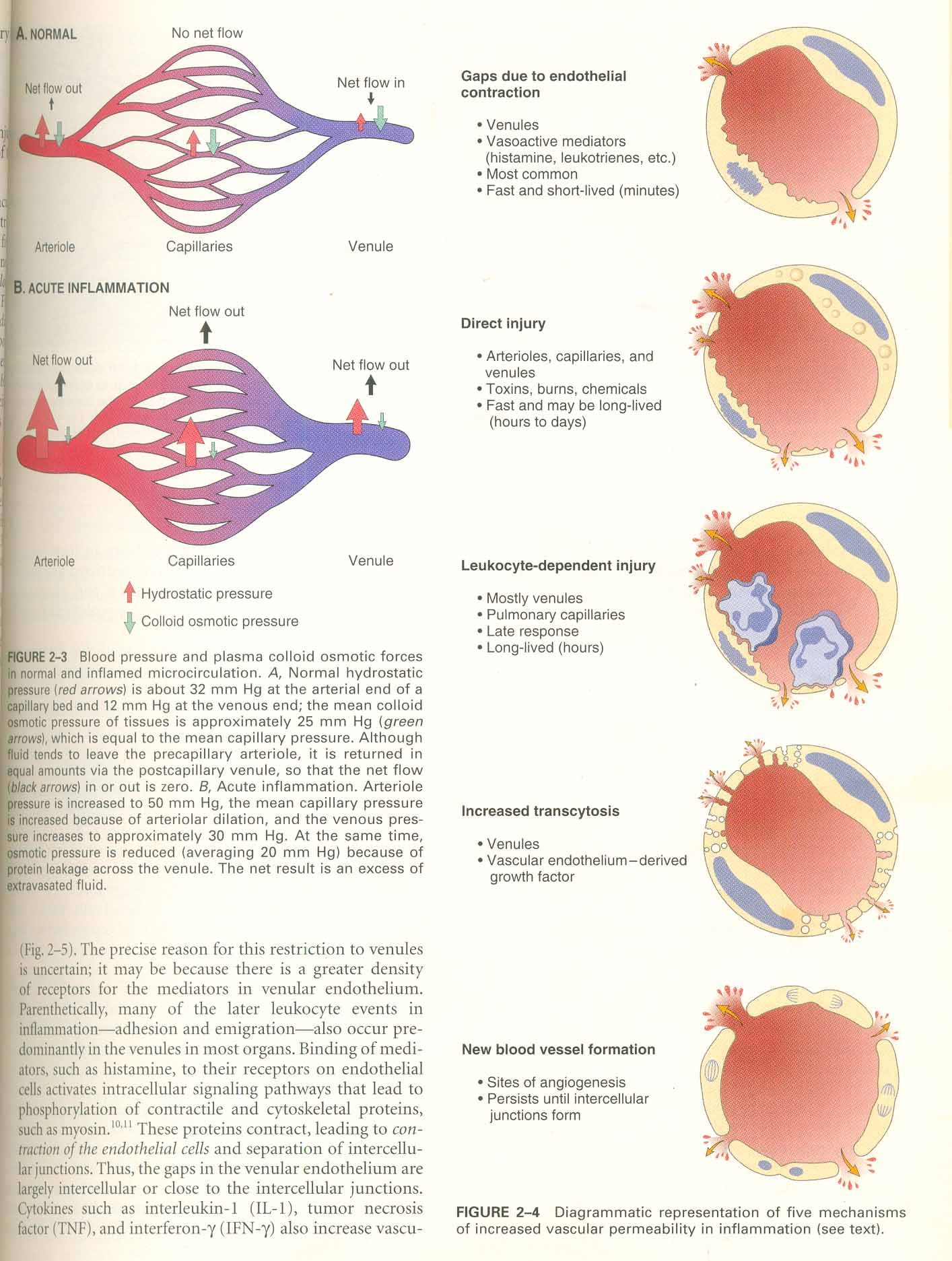 Increased transcytosis
 It occurs across the channels consisting of clusters of interconnected & uncoated vesicles & vacuoles called vesicovacuolar organelles which are located near intercellular junctions
 VEGF – increased vascular leakage by  increasing the number & size of these channels
ACUTE INFLAMMATION Increased vascular permeability (vascular leakage)
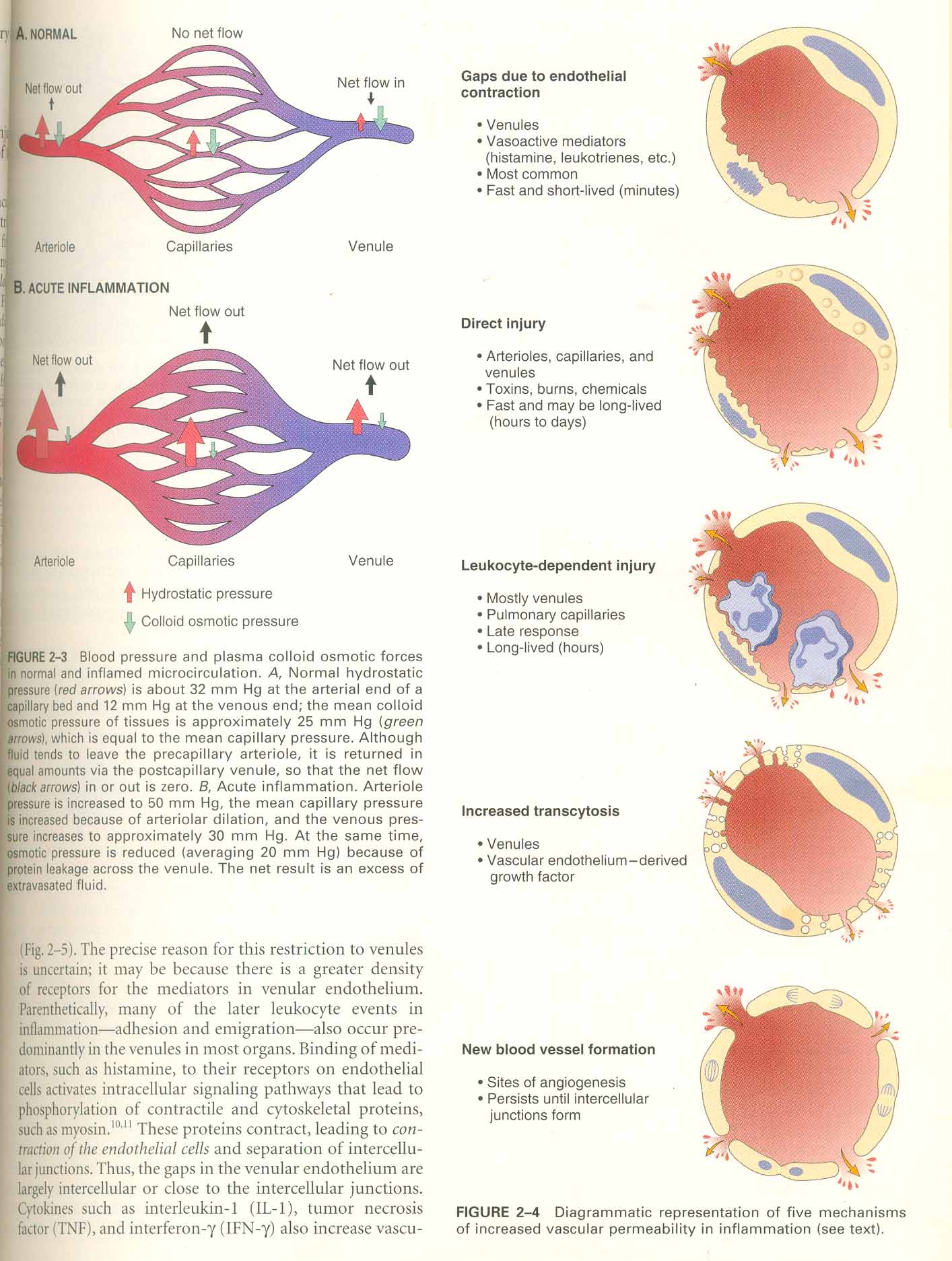 Leakage from new blood vessels
New blood vessel formed are leaky until endothelial cells mature
Factors causing angiogenesis also increase the vascular permeability
ACUTE INFLAMMATIONCellular events – leukocyte extravasation & phagocytosis
Sequence of events in the extravasation of leucocytes
 In the lumen – margination , rolling & adhesion to endothelium
 Diapedesis  - transmigration across the endothelium
 Migration in the interstitial tissue towards chemotactic agent
ACUTE INFLAMMATIONLeucocyte adhesion & transmigration
Leucocyte adhesion & transmigration is regulated by binding of  complementary adhesion molecules on the leukocyte & endothelial surfaces
  Chemical mediators – chemoattractants & certain cytokines – affect these processes by modulating the surface expression or avidity of such adhesion molecules
ACUTE INFLAMMATION
E-selectin
L-selectin
P-selectin
Selectins
LFA 1
MAC 1
VLA 4
α4β7
Adhesion molecules
Integrin
Immunoglobulin molecules
CD31
ACUTE INFLAMMATIONLeucocyte adhesion & transmigration
Encounter Microbes
Tissue macrophages, Mast cells and Endothelial cells
Express E-selectin and Ligands for L –selectin with in 1 or 2 hours
TNF and IL-1
Endothelial cells
Histamine and Thrombin
Redistribution of P selectin from its intracellular stores to cell surface
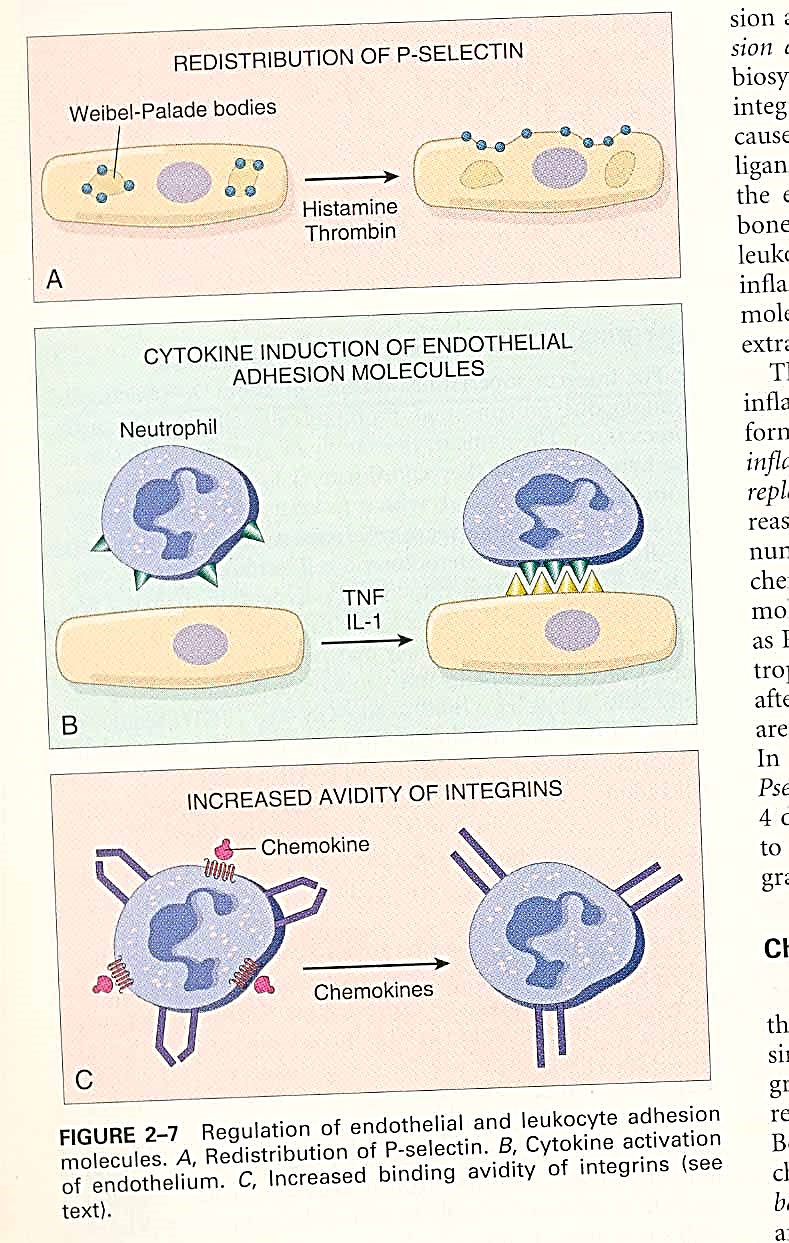 ACUTE INFLAMMATIONLeucocyte adhesion & transmigration
Selectins – Initial rolling and interaction is mediated by selectins
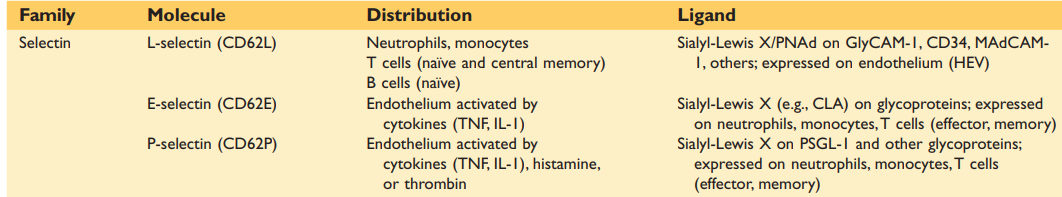 ACUTE INFLAMMATIONLeucocyte adhesion & transmigration
INTEGRINS
Firm adhesion of leukocytes to endothelial cells
These proteins promote cell-cell & cell- matrix interactions
They integrate signals from extra cellular ligand with cytoskeleton dependent motility , shape change & phagocytic responses
Activate the rolling leukocytes
Chemokines produced at the site of injury
Binds to endothelial cell proteoglycans on endothelial cell surface
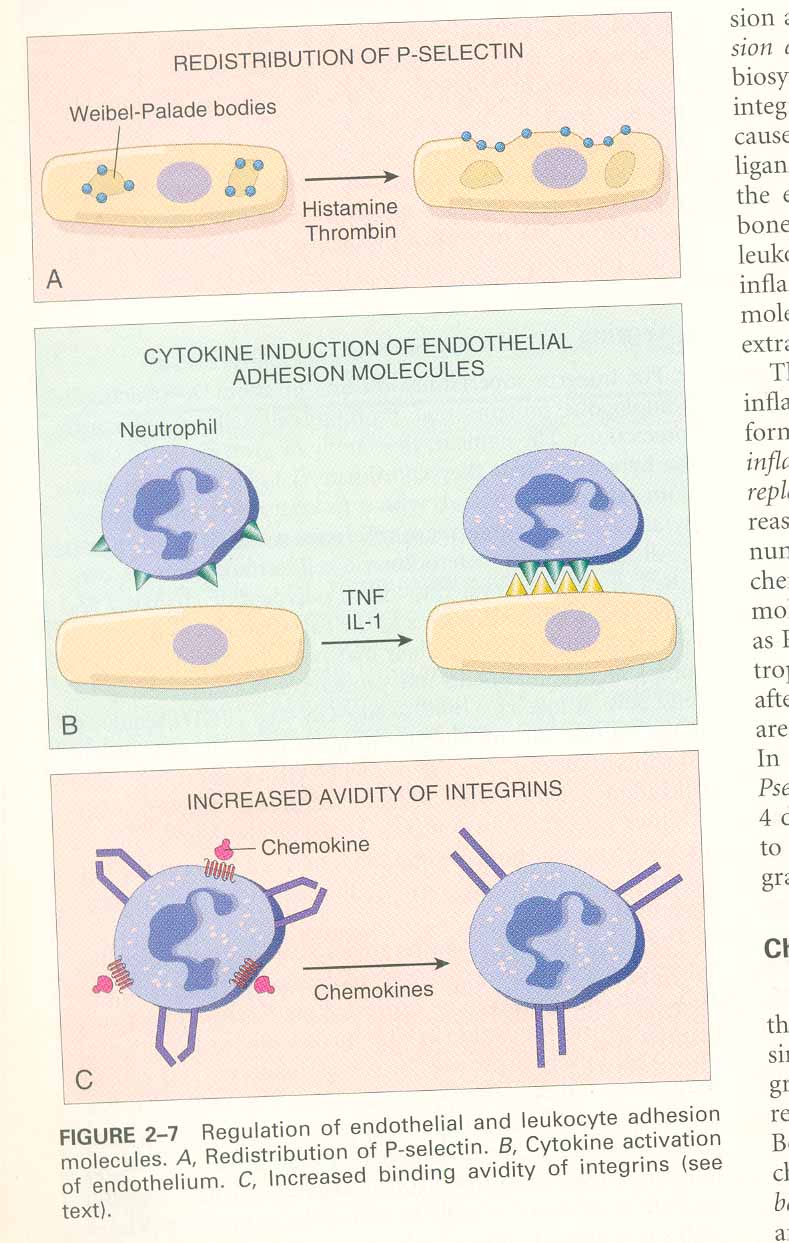 Conversion to high affinity state
ACUTE INFLAMMATIONLeucocyte adhesion & transmigration
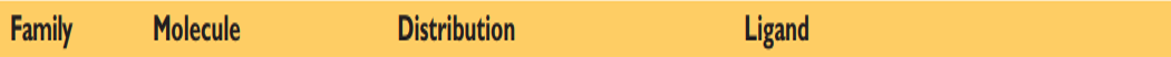 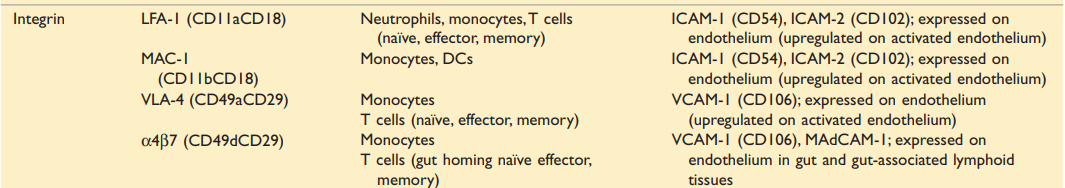 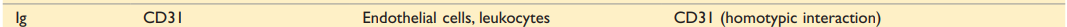 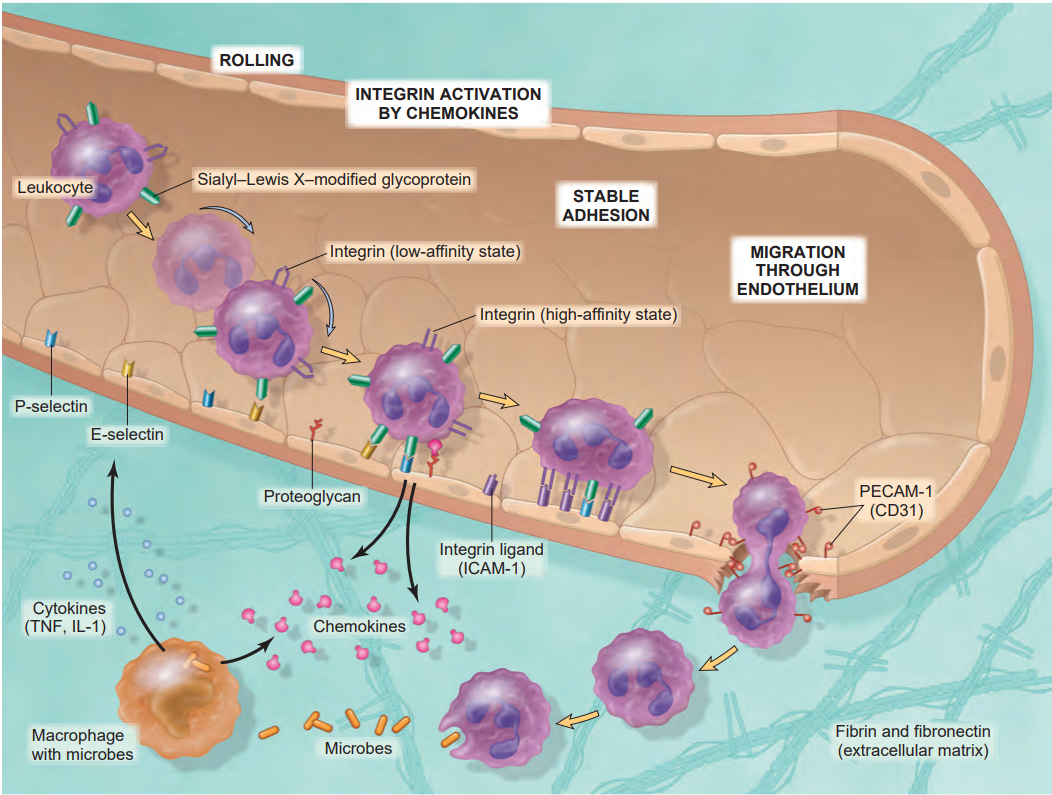 DIAPEDESIS
ACUTE INFLAMMATIONCHEMOTAXIS
Definition 
Locomotion oriented along the chemical gradient
Chemo attractants
They can be  - 
Exogenous – Bacterial products
Endogenous – a) components of complement  system e.g. C5a
                           b) Products of Lipoxygenase pathway mainly Leukotrienes
                           c) Cytokines
ACUTE INFLAMMATIONCHEMOTAXIS
Chemotactic agents binds to 7 transmembrane G- coupled receptors
Activation of second messengers
Polymerization of actin at the leading edge of the cell and localization of myosin filaments at the back
This reorganization leads to mobilization of cell
ACUTE INFLAMMATION
Neutrophils respond faster to chemokines and are more in number
Neutrophils are short lived and undergo apoptosis
Monocytes survive longer and proliferate in tissues  
Once leukocytes are recruited, they must be activated to perform their functions
Responses of leukocytes depend upon the receptors which deliver the signals to leukocytes
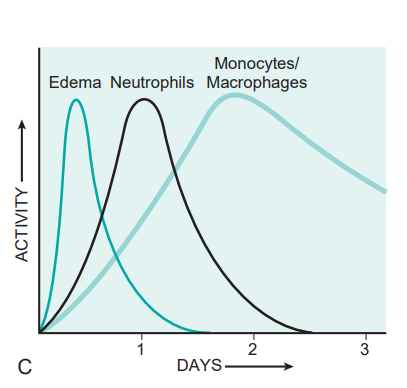 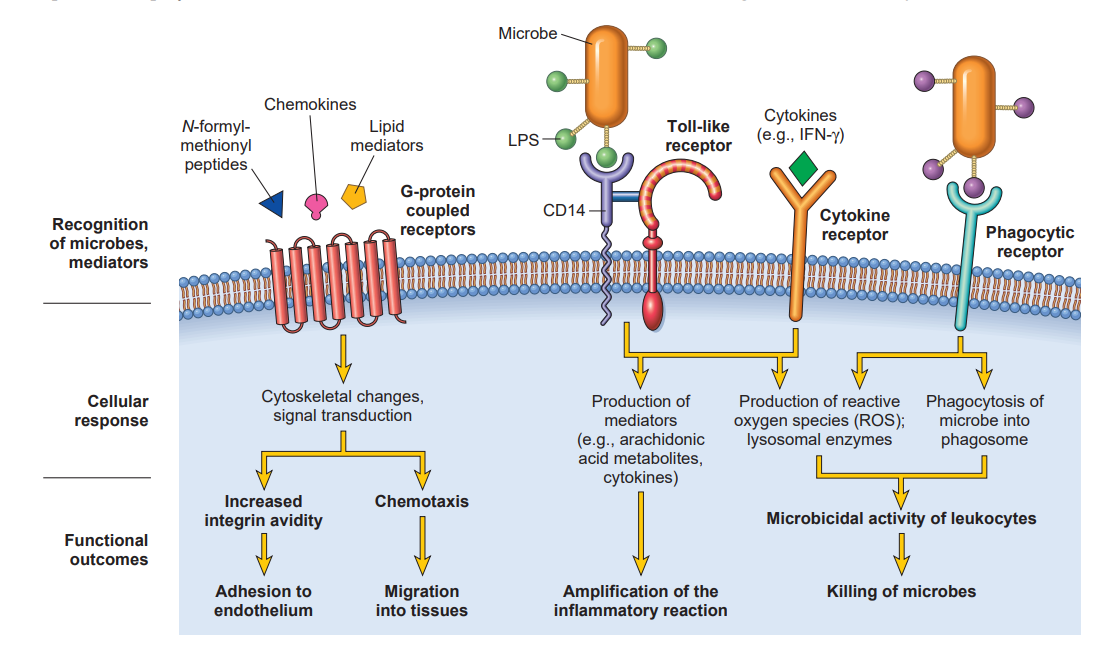 Leukocyte activation due to stimuli by different receptors
ACUTE INFLAMMATIONPHAGOCYTOSIS
Phagocytosis involves 3 distinct intercorrelated steps
 Recognition & attachment of particles to the ingested leukocyte 
 Engulfment with subsequent formation of phagocytic vacuole 
 Killing & degradation of ingested material
ACUTE INFLAMMATIONPHAGOCYTOSIS
Phagocytic receptors that enable to recognize and ingest microbes are 
Mannose receptors
Scavenger receptor
Receptor for various opsonins
Mannose receptors binds to mannose and fucose residues of glycoproteins and glycolipids which are typically present on microbial cell wall
Where as mammalian glycoproteins and glycolipids contain terminal sialic acid or N-acetyl galactosamine. Therefore these receptors does not recognize the host cells
Scavenger receptors mediate endocytosis of oxidized or acetylated LDL particles and not with conventional LDL receptor and also they recognize the microbes
[Speaker Notes: Mammalian glycoproteins and glycolipids  contains terminal Sialic acidand N-acetyl galactosamine]
ACUTE INFLAMMATION
OPSONIZATION & OPSONINS
The process of coating particle , such as a microbe , to target it for phagocytosis is called Opsonization & substances that coat are called Opsonins
Efficient Opsonins are – 
 IgG antibodies 
 Components of complement 
 Mannose binding Lectin 
 Fibronectin 
 Fibrinogen 
C- reactive protein
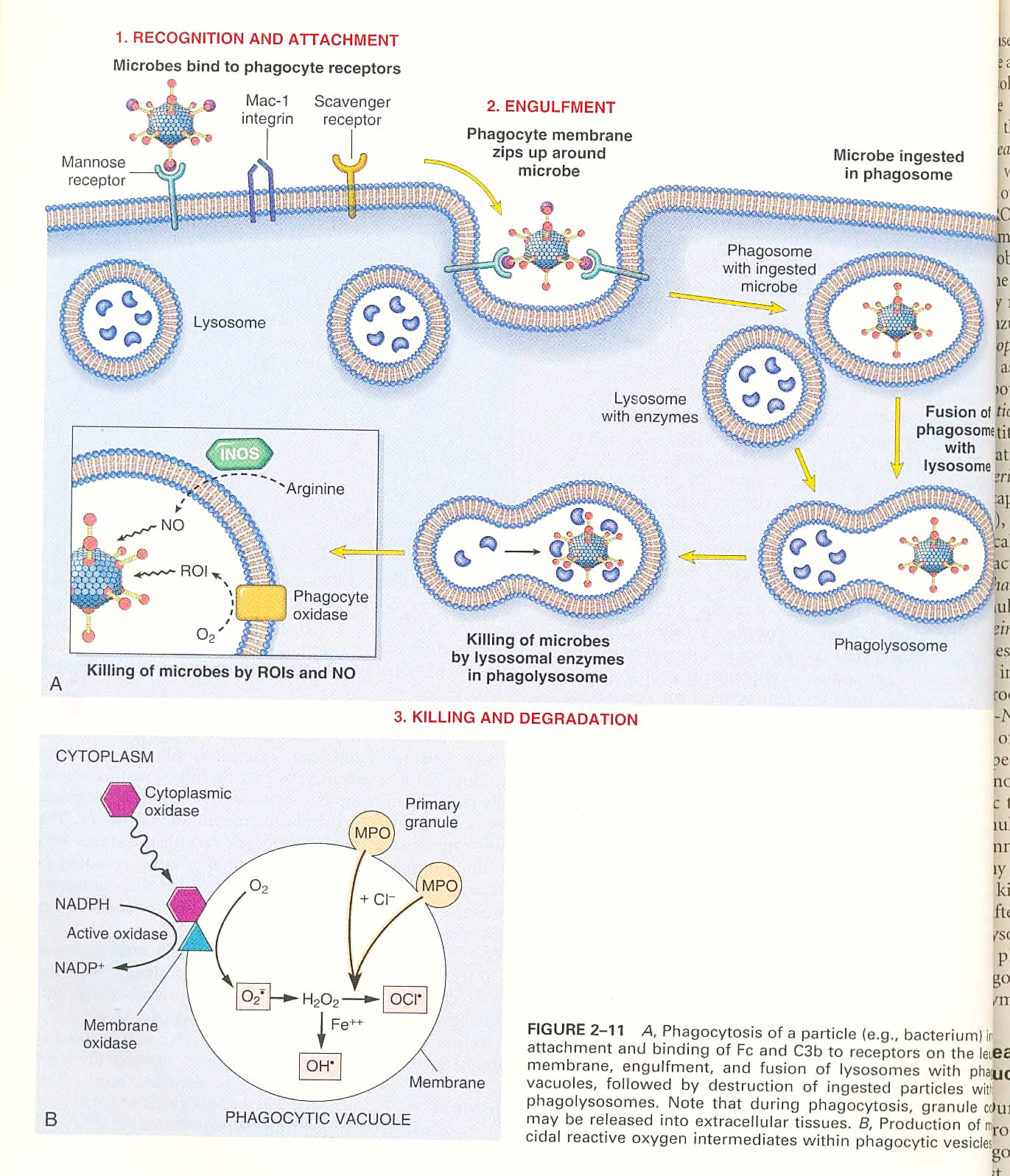 s
ACUTE INFLAMMATIONPHAGOCYTOSIS
Killing of microbes is accomplished by 
Reactive oxygen species
Reactive nitrogen species mainly derived from nitric oxide
Lysosomal enzymes
ACUTE INFLAMMATIONPHAGOCYTOSIS –KILLING AND DEGRADATION OF MICROBES
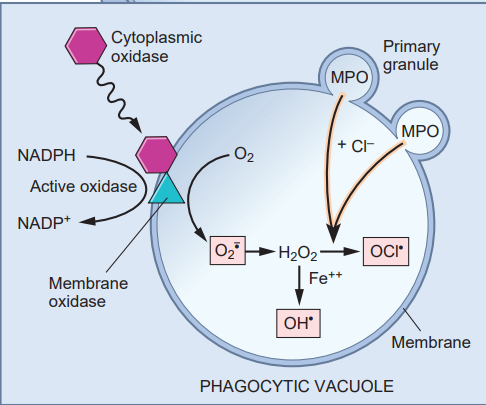 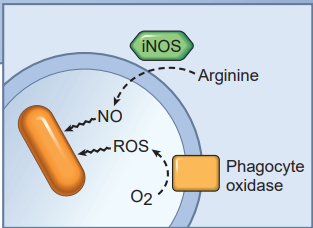 NEUTROPHIL EXTRACELLULAR TRAP
NET are extracellular fibrillar meshwork that nuclear chromatin which binds and concentrates antimicrobial peptides and enzymes at the sites of infection
Activates Arginine deaminase
ROS
MPO and Elastase
Chromatin decondensation
Arginine
Cetrulline
Rupture of nuclear envelop
Release of chromatin
In this process neutrophil dies
NEUTROPHIL EXTRACELLULAR TRAP
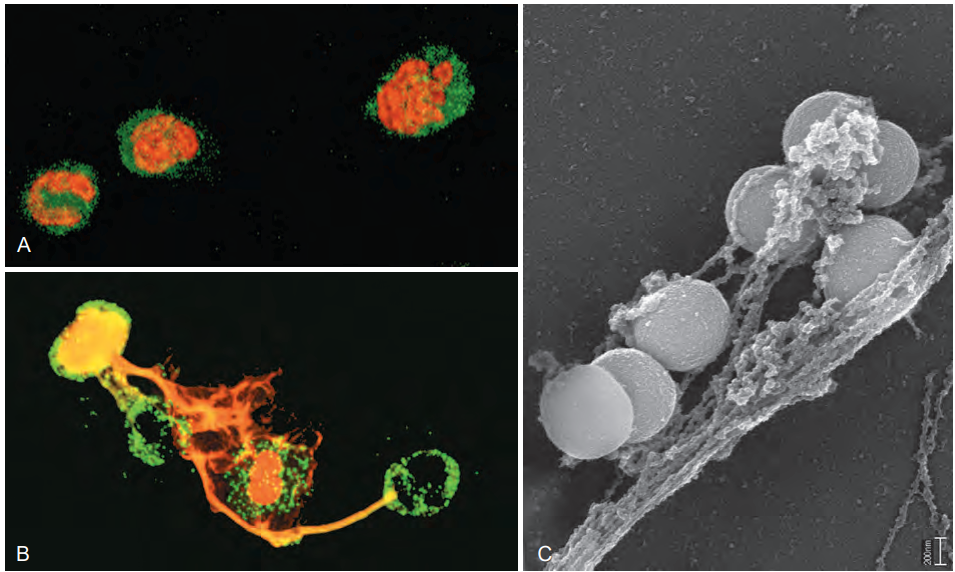 MORPHOLOGICAL PATTERNS OF ACUTE INFLAMMATION
Fluid does not contain microbes or leukocytes
Secreted by mesothelial cells or serous fluid accumulation
Serous inflammation
Increase in permeability, local procoagulant stimulus 
Common in inflammation of body cavities like meninges, pericardium and pleura
Fibrinous inflammation
Morphologic pattern of inflammation
Exudate containing neutrophils, liquified debris
Abscess – localized collection of pus
Purulent inflammation
Ulcers
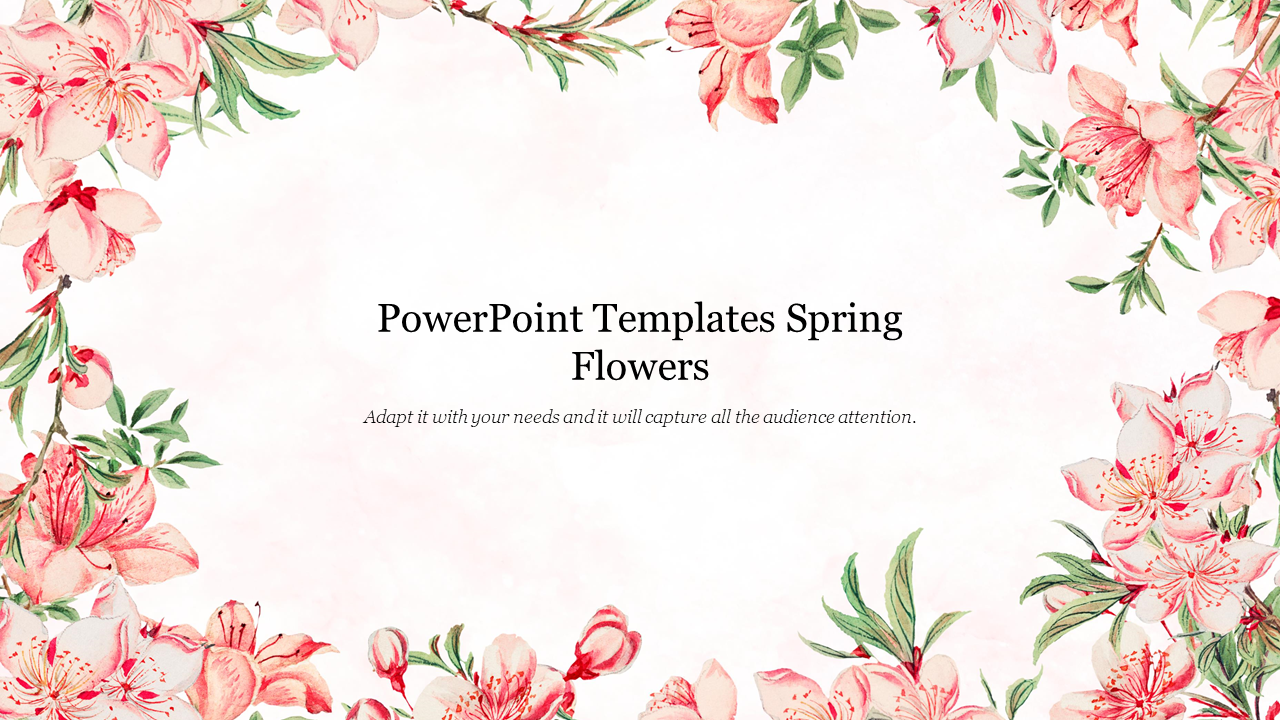 THANK YOU